轴子实验的可能国际合作
于泽源
2020-3-31
1
简介
Axion：WIMP后下一个可能的暗物质候选者

能同时解决强CP问题

最近两年热度不断上升

唯象学家提出多种探测手段
2
WIMP
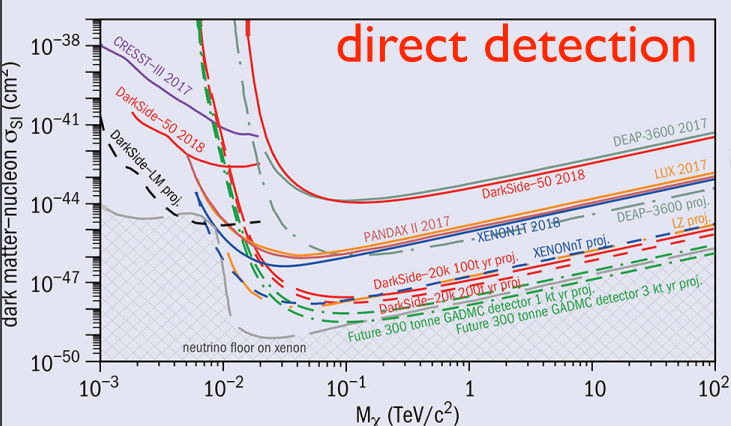 3
TAUP 2019
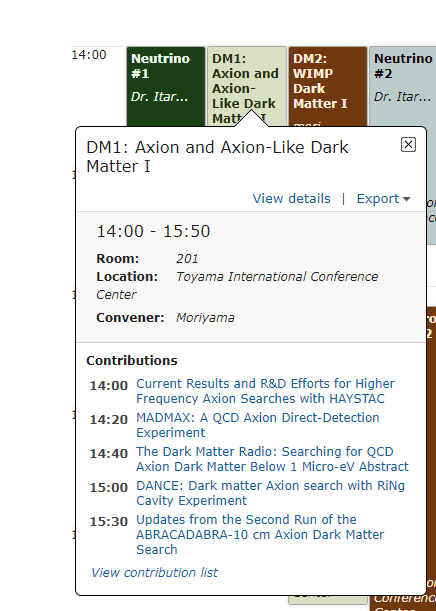 轴子分会
目前最流行的探测方式：
轴子和光子在强磁场中的耦合
通过谐振腔放大
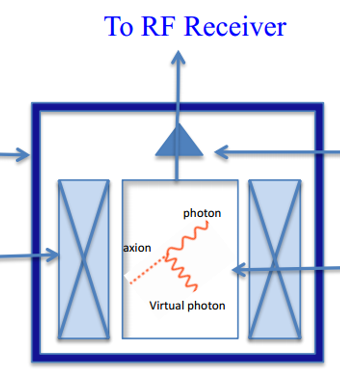 4
Similar setup
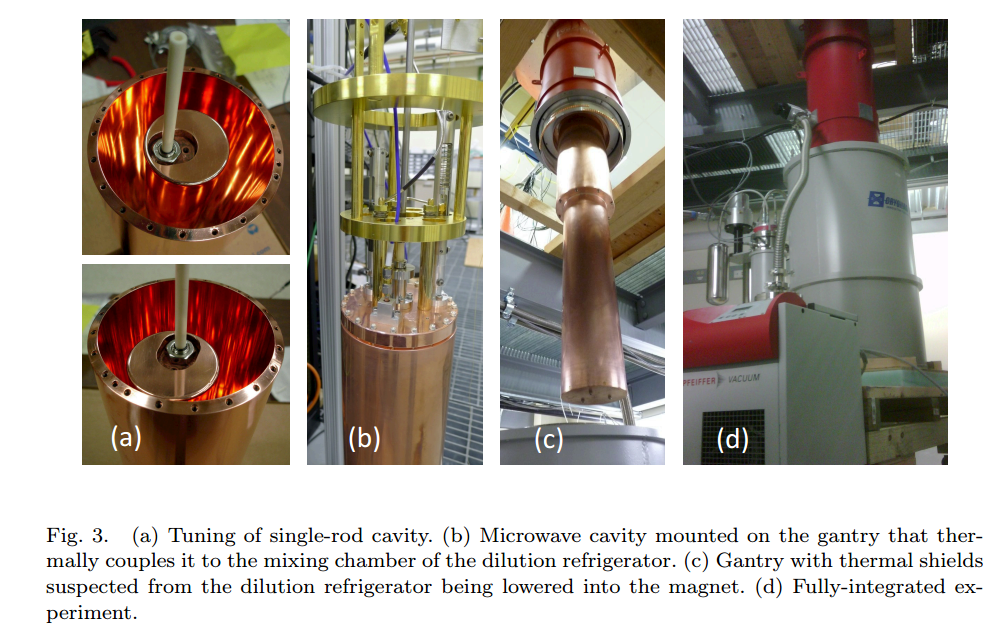 5
Most recent results
Only ADMX touched the DFSZ model
Other experiments are fighting for KSVZ
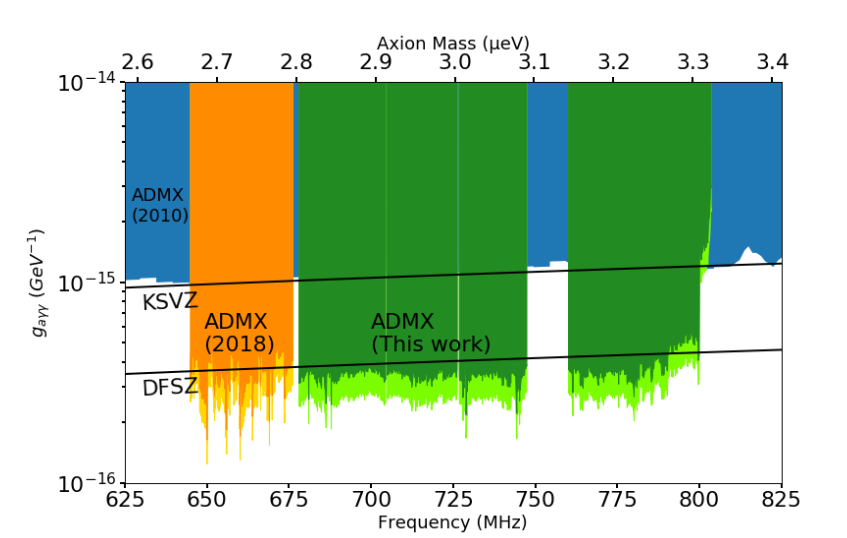 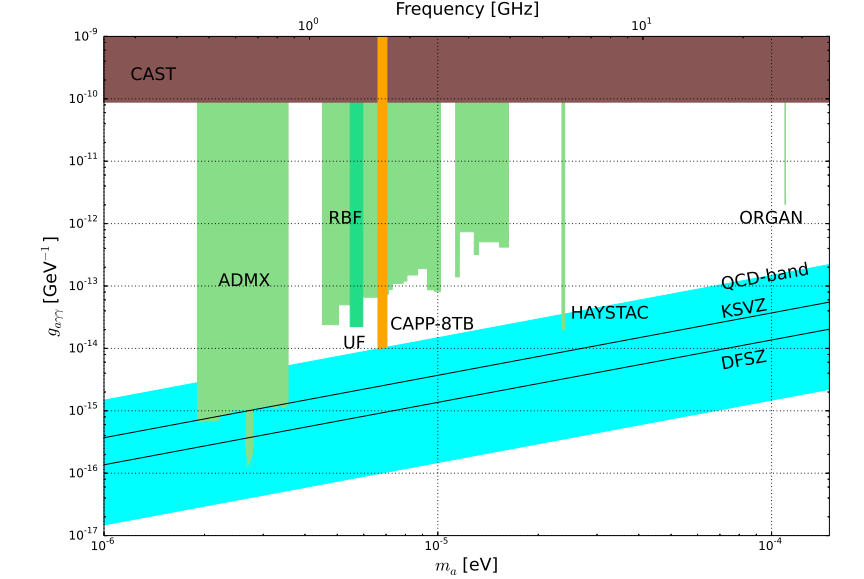 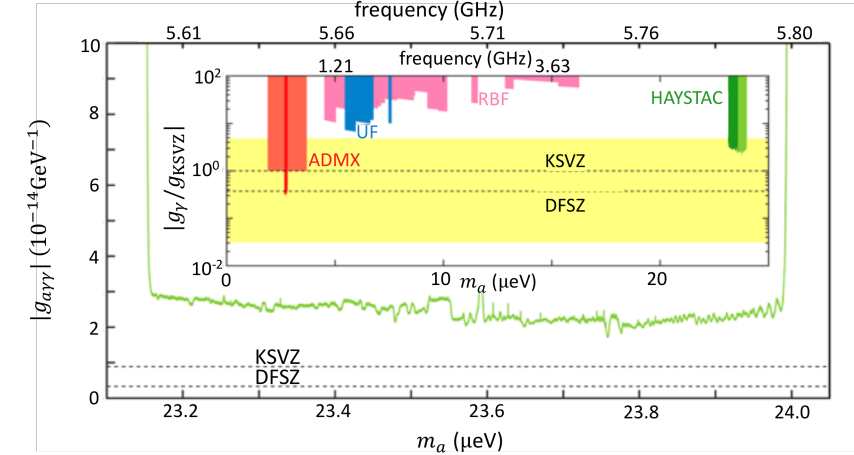 ADMX: 1910.08638
HAYSTAC, PhysRevD.97.092001
6
CAPP-8T: 1910.0047
调节谐振腔共振频率扫描不同轴子质量
谐振腔共振频率反比于其直径

通过调节杆等方式可以在+-10%的范围内调节
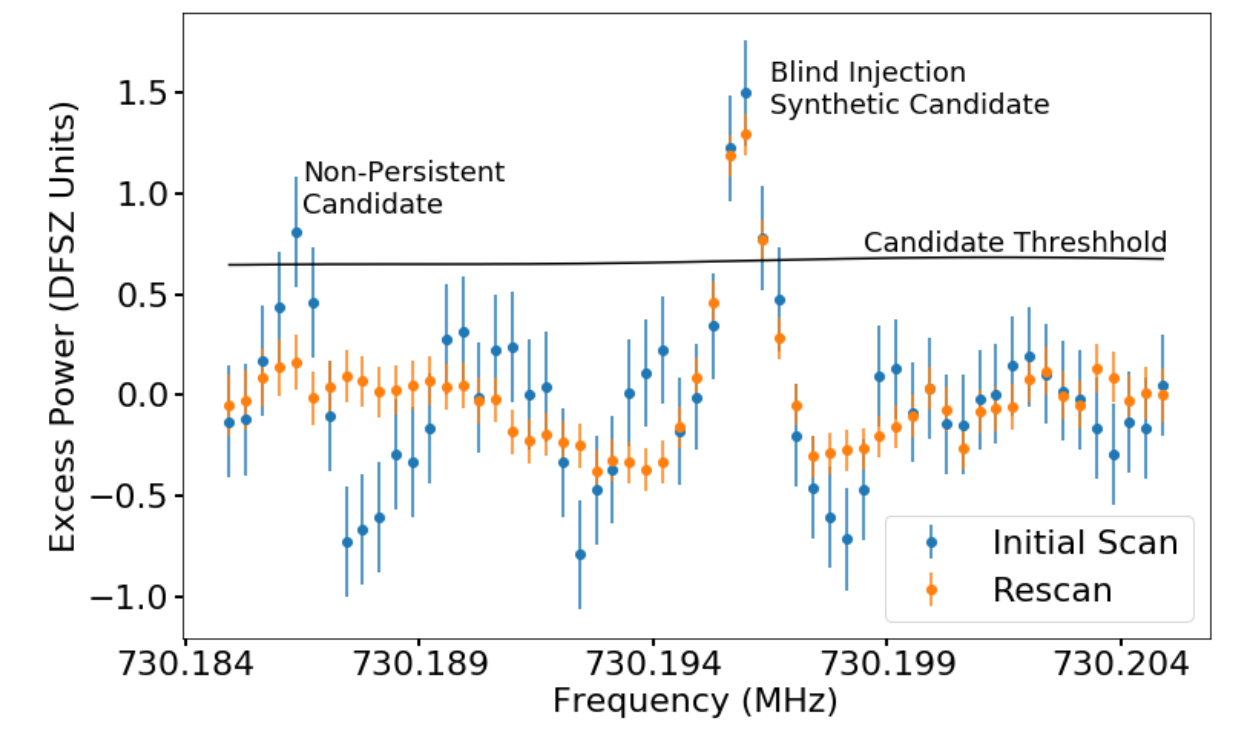 7
Current generation comparison
CEPC预研
Scanning rate
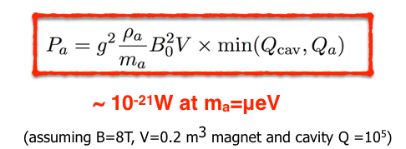 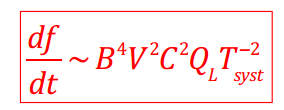 8
Now to future:
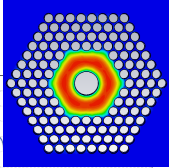 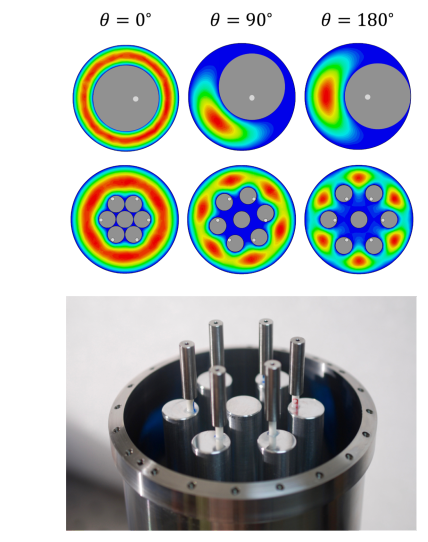 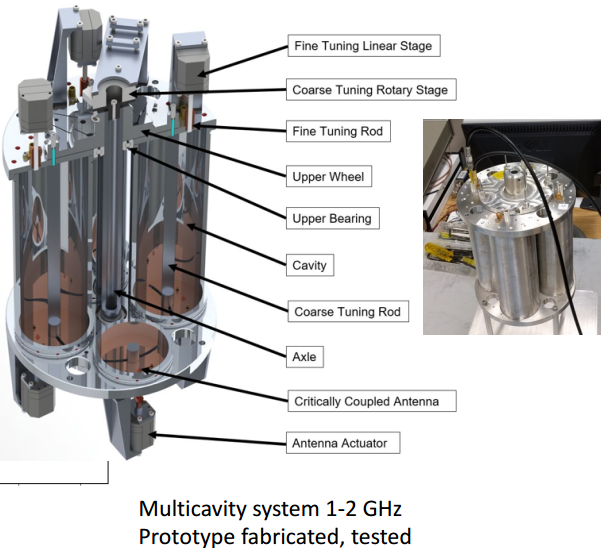 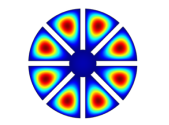 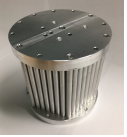 9
可能的国际合作
我们可能贡献

超导磁铁
稳定运行，20 T以上的螺线圈

超导谐振腔

需要2-3年时间研发
ADMX 美国
CAPP 韩国
去年夏天王所和对方谈起合作意向；双方都有兴趣；

有互访的想法；

今年1月份韩国方面计划过来的，后来推迟了；

现在遇到疫情，暂时搁置了互访。
10